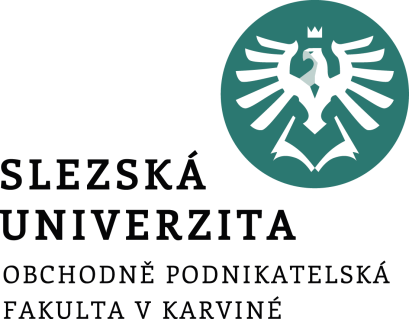 Finanční a pojistná matematika
Téma 4:
Smíšené úročení
Spojité úročení
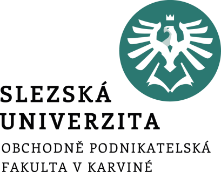 Smíšené úročení
Kombinace složeného a jednoduchého úročení.

Smíšené úročení se používá při uložení kapitálu na dobu, kterou nelze vyjádřit jako celý počet úrokových období.
Jde o kombinaci jednoduchého a složeného úročení, protože během jednoho úrokového období je pro vkladatele výhodnější jednoduché úročení a při uložení na více období zase složené úročení.

V praxi se běžně stává, že kapitál je úročen po neúplný počet úrokovacích období. 
V takovém případě pro celý ukončený počet úrokovacích období použijeme složené úročení, pro poslední, neúplné, úrokovací období použijeme jednoduché úročení. 
Například kapitál máme uložen po dobu 5 let a 3 měsíce, úroky jsou připisovány ročně, takže po dobu 5 let úročíme pomocí složeného úročení a po dobu 3 měsíců pomocí jednoduchého úročení.
Smíšené úročení polhůtní
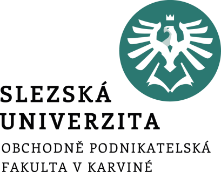 Příklad
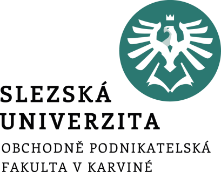 Kolik korun budeme mít na účtu u banky za 3 roky a 2 měsíce, jestliže jsme nyní na účet vložili  55 000 Kč a banka úročí vklad při úrokové sazbě 2,1 % p.a.? Úroky jsou připisovány ročně.
Příklad
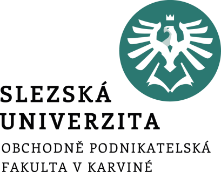 Na terminovaný vklad jsem uložili 120 000 Kč. Kolik korun budeme mít na účtu za 4 roky a 8 měsíců při úrokové sazbě 1,5 % p.a.? Úroky jsou připisovány každé pololetí.
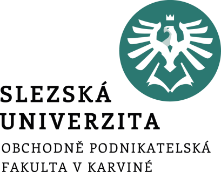 Příklad
Kolik Kč budeme mít na účtu za 2 roky a 8 měsíců, jestliže jsme na účet dnes vložili 23 000 Kč? Úroková sazba je 1,6 % p.a. se čtvrtletním úročením.
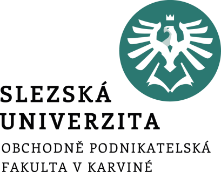 Příklad
Kolik korun musíme dnes uložit na účet, abychom za 3 roky a 3 měsíce měli k dispozici 22 000 Kč? Banka úročí při úrokové sazbě 1,8 % p.a.
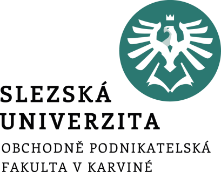 Spojité úročení – úroková intenzita
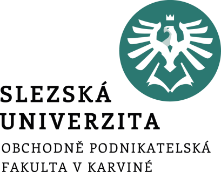 Spojité úročení
Čím častěji se připisují úroky, tím je to pro vkladatele výhodnější (protože se mu počítají úroky z úroků). 
Nárůst splatné částky má však svou hranici – graf závislosti budoucí hodnoty kapitálu za jeden rok na počtu úrokových období během jednoho ruky vypadá následovně:
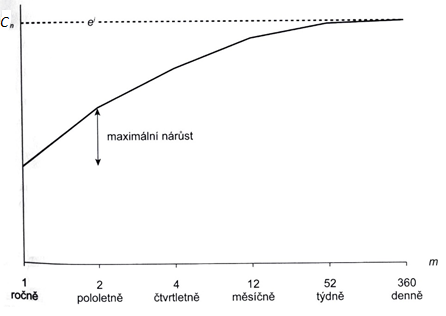 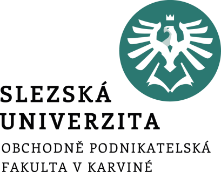 Příklad
Na jakou částku se zúročí vklad 170 000 Kč za 3 roky a 6 měsíců při spojitém úročení s úrokovou sazbou 2 % p.a.?
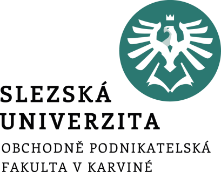 Příklad
Jakou částku jsme uložili na spořící účet, jestliže za 2 roky jsme vybrali 35 000 Kč? Banka používá úrokovou sazbu 1,1 % p.a. se spojitým úročením.